جامعة ديالى / كلية الهندسة
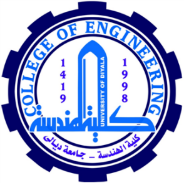 قسم الهندسة الإلكترونية
8085 Microprocessor
Lecture 3
المدرس إياد قيس عبد الكريم
2018
جامعة ديالى / كلية الهندسة
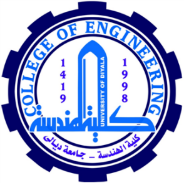 قسم الهندسة الإلكترونية
Microprocessor Architecture and its Operations
The microprocessor is a programmable logic device, designed with registers, flip-flop and timing elements. The microprocessor has a set of instructions, designed internally to manipulate data and communicate with peripherals. This process of data manipulation and communication is determined by the logic design of the microprocessor, called the architecture.
2018
جامعة ديالى / كلية الهندسة
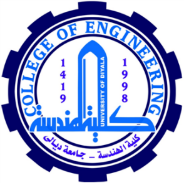 قسم الهندسة الإلكترونية
Microprocessor instruction set and computer languages
All the various functions performed by the microprocessor can be classified in three general categories:
1. Microprocessor-Initiated Operations.
2. Internal Data Operation.
3. Peripheral (externally Initiated) Operation.
.
2018
جامعة ديالى / كلية الهندسة
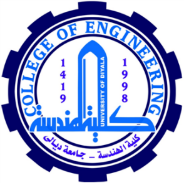 قسم الهندسة الإلكترونية
Microprocessor-Initiated Operations and 8085 Bus and Organization
The microprocessor performs primarily four operations:
Memory Read.
Memory Write.
I/O Read.
I/O Write.
2018
جامعة ديالى / كلية الهندسة
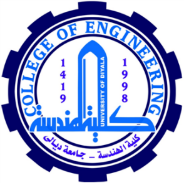 قسم الهندسة الإلكترونية
Microprocessor instruction set and computer languages
All these operations are part of the communication process between the MPU and peripheral devices (including memory). To communicate with a peripheral (or a memory location), the MPU need to perform the following steps: 
Step 1: Identify the peripheral or the memory location (with its address).
Step 2: Transfer data.
Step 3: Provide timing or synchronization signals.
The 8085 MPU performs these, functions using three sets of communication lines called buses: the address bus, the data bus, and the control bus         Figure . These buses arc shown as one group, called the system bus.
2018
8085
MPU
A15
A0
Address Bus
Memory
Input
Output
D7
D0
Data Bus
Control Bus
جامعة ديالى / كلية الهندسة
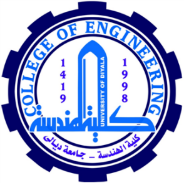 قسم الهندسة الإلكترونية
Address Bus
The address bus is a group of 16 lines generally identified as Ao to A15. The address bus is unidirectional: bits flow in one direction—from the MPU to peripheral devices. The MPU uses the address bus to perform the first function: identifying a peripheral or a memory location (Step 1).
In a computer system, each peripheral or memory location is identified by a bin number, called an address, and the address bus is used to carry a 16-bit address.
2018
جامعة ديالى / كلية الهندسة
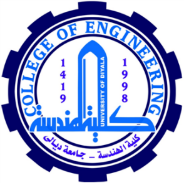 قسم الهندسة الإلكترونية
Data bus
The data bus is a group of eight lines used for data flow (Figure 2.1). These lines are bidirectional directions between the MPU and memory and peripheral devices .The MPU uses the data bus to perform the second function: transferring data (Step 2).
	The eight data lines enable the MPU to manipulate 8-bit data ranging from 00 to FF (2 = 256 numbers). The largest number that can appear on the data bus is 11111111(255)10. The 8085 is known as an 8-bit microprocessor. Microprocessors such as the Intel 8086, Zilog Z8000, and Motorola 68000 have 16 data line, thus they are known as 16 - bit microprocessors and the Intel 80386/486 have 32 data 4ines; thus they are classified as 32-bit microprocessors.
2018
جامعة ديالى / كلية الهندسة
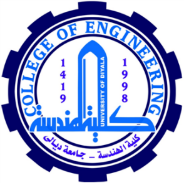 قسم الهندسة الإلكترونية
Control bus
The control bus is comprised of various single lines that carry synchronization signals. The MPU uses such lines to perform the third function: providing timing signals (Step 3).
	The tern bus, in relation to the control signals, is somewhat confusing? These not groups or lines nice address or data buses, but individual lines that provide a pulse to indicate an MPU operation. The -MPU generates specific control signals for every operation (such as Memory Read or I/O Write) it performs. These signals are used to identify a device type with which the MPU intends to communicate.
2018
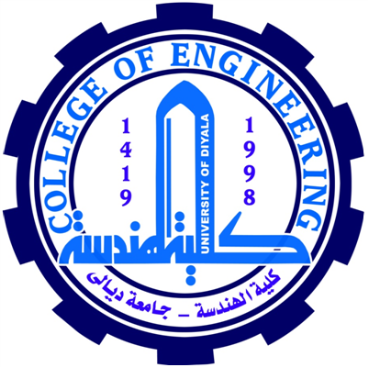 شكراً لإصغائكم ...
أسئلة ؟
2018